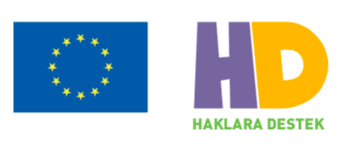 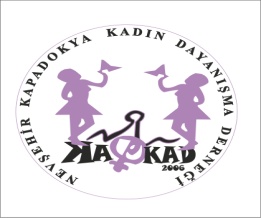 GÜÇLÜ KADINLARLA 
GÜZEL YARINLARA01.07.2020-30.06.2021
TOPLUMSAL CİNSİYET
Kadın ve erkeğin sosyal olarak belirlenen rol ve sorumluluklarını ifade eder.Toplumsal cinsiyet biyolojik farklılıklardan dolayı değil, kadın ve erkek olarak toplumun bizi nasıl gördüğü, nasıl algıladığı, nasıl düşündüğü ve nasıl davranmamızı beklediği ile ilgili bir kavramdır
TOPLUMSAL CİNSİYET
TOPLUMSAL CİNSİYET
Biyolojik cinsiyetin üzerine eklenen, bireye ailesi ve onun yaşadığı toplum tarafından öğretilen“kadın” ya da “erkek” olmayı içeren durumların tümü kadın ve erkek arasında yaşatılan her türlü farklılık; kadın vücudunu erkek vücudundan ayıran her türlü ayrımlaşma
ERKEKLER
ERKEKLER
Erkeklik iktidarla tanımlanır, elde edilmesi ve elde tutulması gereken birşeydir.
Erkekler ağlamaz
Bozulmaz makineler, hastalanmaz 
Çalışmalı, aile geçimini sağlamalı, 
Aileyi korumalı,
Aile namusunu korumalı
KADINLAR
KADINLAR
Kadınlık; elden gitmez ancak , kadınlar iffetlerini kaybederler. Zayıflık, incelik, güzellik, naz, namus, temiz, iffetsiz, yuva yıkıcı, başarısız, anne, bacı, aile namusunu kadın temsil eder.
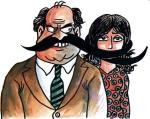 Annelik kadının en önemli görevi, kadınlığın temel amacıdır.
Yuvayı Dişi Kuş Yapar
KADINLAR
Fırsat ve sorumlulukların kadın ve erkeğe adil bir biçimde dağıtılmasıdır.
Toplumsal Cinsiyette Hakkaniyet;
EŞİTLİK……
Hizmetleri elde etme

Hangi alanlarda eşitlik?
EŞİTLİK…
EŞİTLİK…
Eğitim
Çalışma/Fırsat Eşitliği
Karar Verme / Seçme Özgürlüğü
Eşit İşe Eşit Ücret Alma
Toplumsal Statü Eşitliği
Sağlık Hizmetlerinden Yararlanma
TOPLUMSAL CİNSİYETE DAYALI AYRIMCILIK
Toplumsal olarak kurgulanan toplumsal cinsiyet rolleri ve normlarından kaynaklanan, kişinin insan haklarını ihlal eden her türlü ayrımcılık, dışlanma ve engellenme durumudur.
TOPLUMSAL CİNSİYETE DAYALI AYRIMCILIK
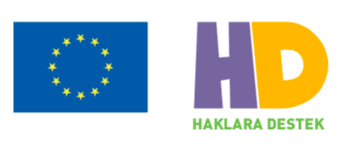 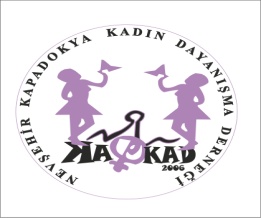 Kapadokya Kadın Dayanışma Derneği
TEŞEKKÜR EDERİM